EN ÇOK NELERE ALLERJİMİZ VAR?
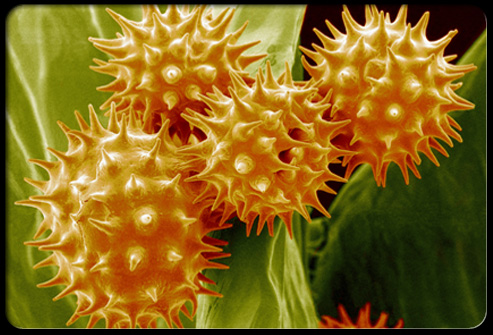 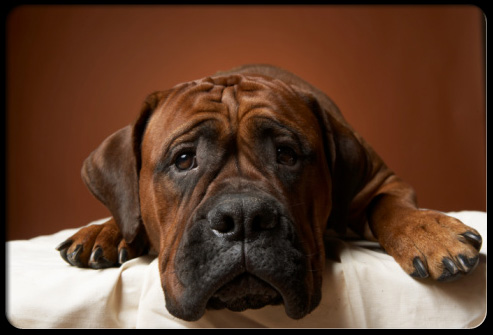 ANIMAL DANDER
POLEN
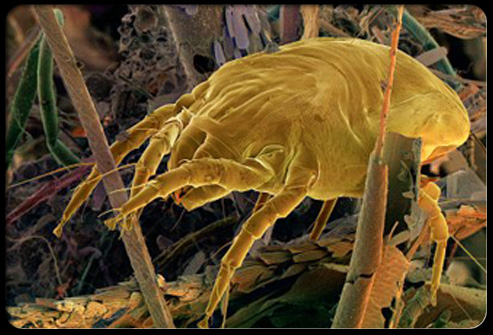 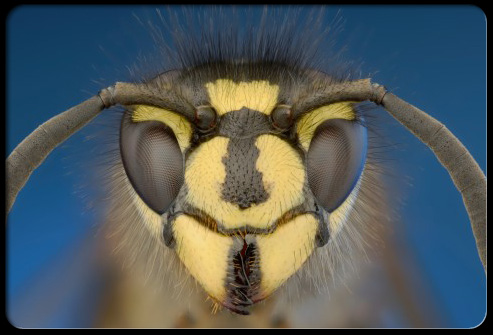 MITE
VENOM
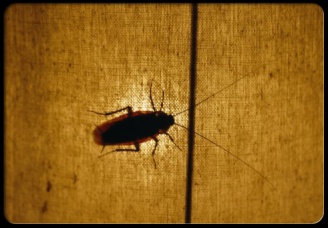 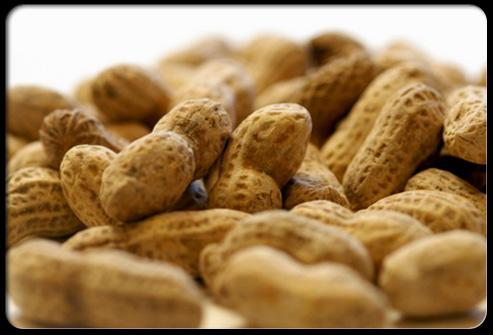 YİYECEK
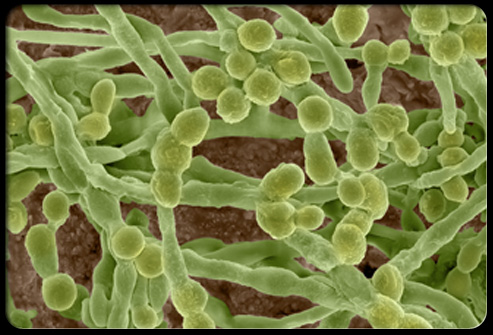 KÜF
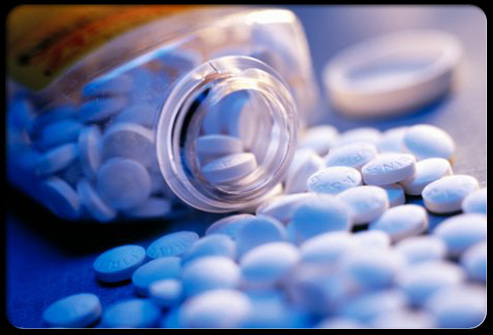 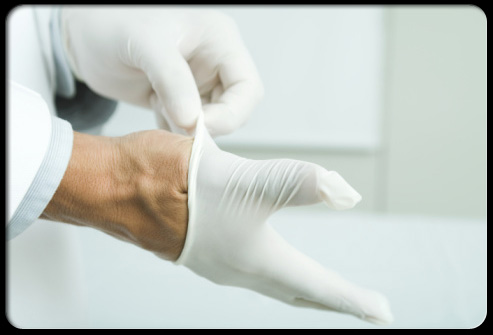 LATEX
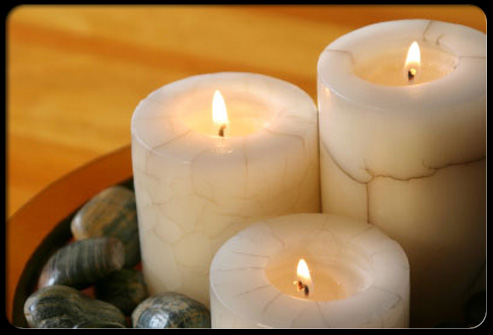 SİGARA
OTC Drugs, AOB
Allerji
Allerji immün sistemle ilişkili bir hastalık
 Duyarlı kişilerde görülen sonradan kazanılan,
hızlı ve öngörülebilir 
Mast hücreler ve bazofillerin stimüle
edilmeleri ile ortaya çıkıyor
 Egzama, ürtiker, allerjik rinit, astım, 
en sık görülen formları
 Allerji ailesel bir sorun: allerjik 
ebeveynin allerjik çocukları oluyor ama bu 
allerjen-spesifik değil
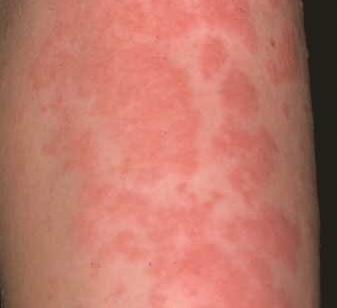 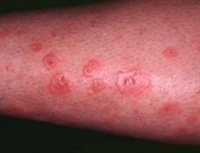 OTC DRUGS, AOB
ALLERJİK RİNİT = 
MEVSİMSEL ALLERJİ =
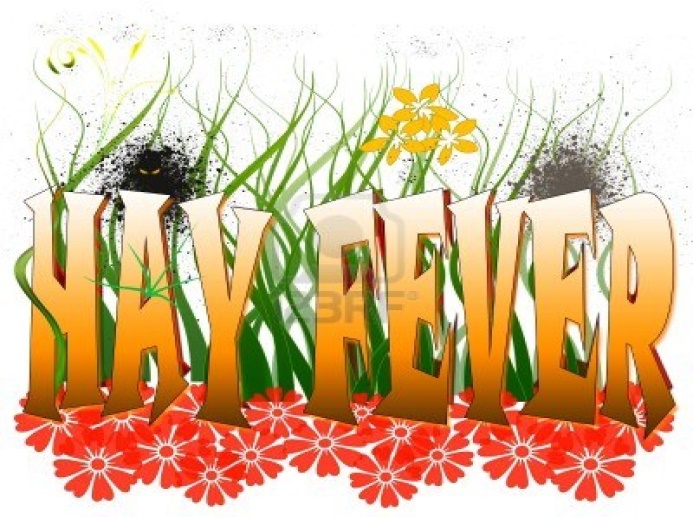 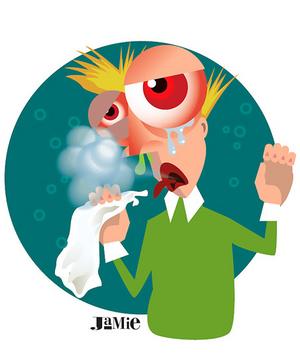 Sık görülen semptomlar:
En sık rastlanan allerji
 Burun içi dokusunun inflamasyonundan kaynaklanıyor
 Burun, sinüsler, boğaz da etkilenebiliyor
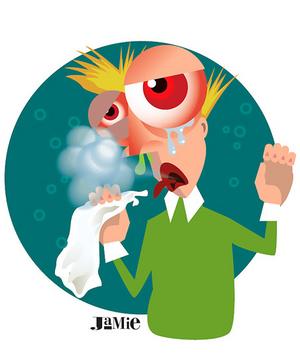 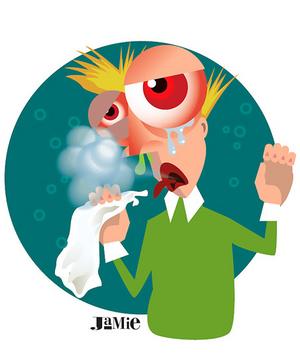 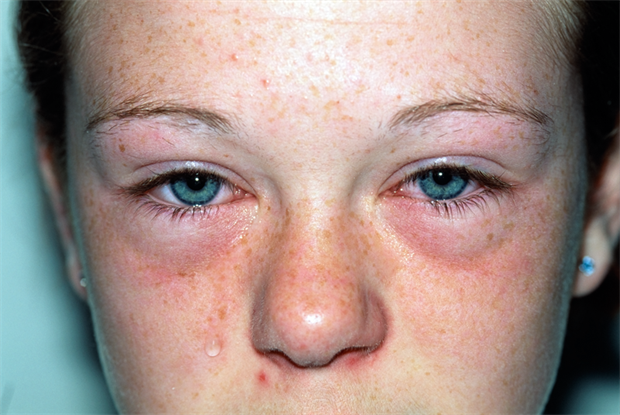 * Burun akıntısı ve tıkanıklığı
* Hapşırma
* Burun kaşıntısı
* Kulak  ve boğazın kaşınması
* Geniz akıntısı
ALLERJİK RİNİT VE ASTIMIN
PATOFİZYOLOJİSİ AYNI
ALLERJİK RİNİTİN ASTIM GELİŞMESİNE, 
ÇOCUK VE YETİŞKİNLERDE VAROLAN 
ASTIMIN KÖTÜLEŞMESİNE NEDEN 
OLDUĞU İDDİA EDİLİYOR
NONALLERJİK RİNİT
ALLERJİK ASTIM
Bronşiyal tüplerin spazmından kaynaklanan nefes alma problemi
 Astım, her zaman allerjik değil
Semptomlar
 Nefes daralması
 Göğüs sıkışması
 Öksürme, aksırma
ALLERJİK EGZAMA 
= ATOPİK DERMATİT
DERMATİT = EGZAMA (ECZEMA)
Eritemle karakterize ve etiyolojisi bilinmeyen 
cilt hastalığı
Astım, allerjik rinit ve atopik dermatit 
üçlemesinin üyesi: 
atopik dermatit hastalarında % 30-80 astım 
ve allerjik rinit de var
 Allerjik döküntü, < 2 yaş..
 Allerjenle temas olmadan da ortaya 
çıkabiliyor
 Ciltte kırmızılık, kaşıntı, kuruluk
 Yüzde kırmızılık
 Göz çevresi, diz arkaları, dirseklerin 
içinde kırmızılık
 Bu döküntüler göğüs kafesinde de 
olabiliyor
ALLERJİK EGZAMA 
= ATOPİK DERMATİT
Atopik dermatit tedavi edilemiyor
Güneş koruyucularında çinko ya da 
titanyum olmamalı
ALLERJİK TEMAS DERMATİTİ
Temas dermatiti 2 şekilde: irritan ve allerjik
 İTD’de çoğunlukla meslek gereği irritan 
maddeyle temas ediliyor (kimyasallar, çözücüler, 
deterjanlar, etc.) ve inflamasyon
OTC Drugs, AOB
ÜRTİKER
Vücudun her bölgesinde olabilen kırmızı, 
kaşıntılı, kabarcıklar
 Akut ürtiker çoğunlukla allerjik
 Kronik ürtiker idiyopatik ve çoğunlukla 
allerjik değil
 Sıklıkla olmasa da cildin ovalanması, 
cilde basınç uygulanması, sıcaklık, 
egzersiz (y.a.!) ve güneş ışığı da ürtiker 
görüntüsü yaratabiliyor
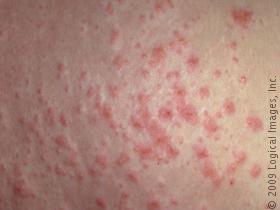 Antiallerjik İlaçlar
DİFENHİDRAMİN
KLORFENİRAMİN
DEKSBROMFENİRAMİN
DOKSİLAMİN
KLEMASTİN (12 yaş altında kullanılması önerilmiyor)
DEKSKLORFENİRAMİN
FENİRAMİN
PİRİLAMİN
TONZİLAMİN
TRİPROLİDİN
Rupatadin
Ebastin
Bilastin
2-6 yaş
Klinik Kullanım
Hafif Allerji
Mevsimsel allerji de denen dış etkenlere 
karşı gelişen allerjilerde 
Akut ürtikerde
2. Ağır allerji
Anaflaksinin major semptomlarına 
(hipotansiyon, larinks ödemi, bronkospazm) 
başka mediyatörler (lökotrienler) aracılık
ediyor
Kullanılabilseler de etkinlikleri sınırlı
3. Hareket hastalığı (taşıt tutması)
Vestibüler sistemle hipotalamus arasındaki 
kolinerjik/histaminik iletişimi bloke ederek
etki gösteriyorlar
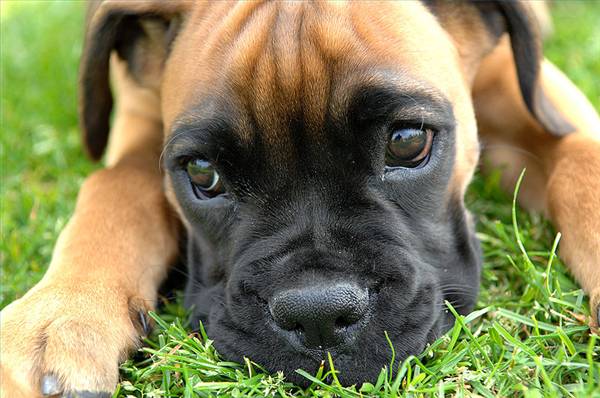 Klinik Kullanım
4. İnsomnia
Difenhidramin
SSS’de yaptıkları sersemlik hali pratikte uykusuzluğa
karşı kullanılıyorlar ama yüksek doz gerekiyor
5. Soğukalgınlığı
Yaygın olarak kullanılıyor olmalarına rağmen bu 
hastalığın semptomlarındaki mediyatör histamin 
değil
Yine de antikolinerjik etkilerle rinoreyi azaltabiliyorlar
6. Öksürük
Difenhidramin, büyük olasılıkla antikolinerjik 
etkisiyle
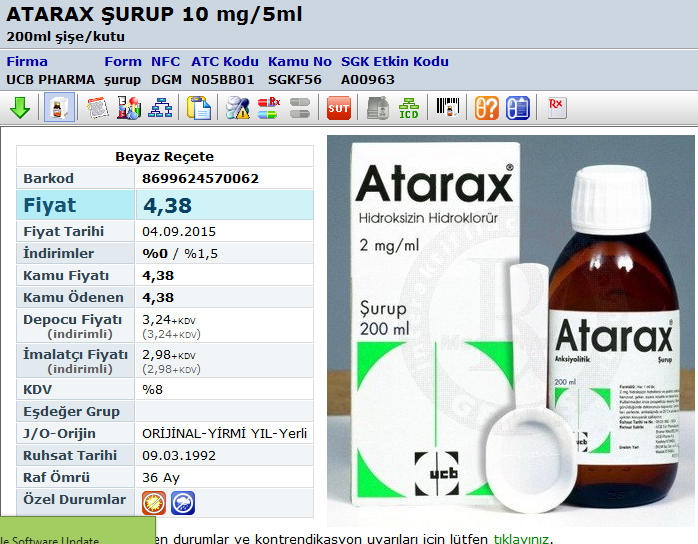 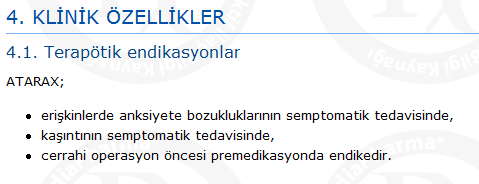 Product Selection Guideline
 Hamilelikte nonallerjik rinit sık görülüyor
KLORFENİRAMİN, setirizin, klemastin, difenhidramin, loratadin: kategori B
 Antihistaminikler laktasyon sırasında 
KONTRİNDİKE
 12 yaş altında çocuk tanı için doktora 
götürülmeli
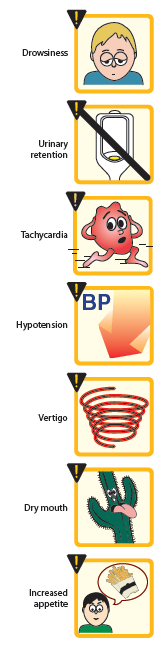 Adverse effects
 Sedation 
 Dizziness, incoordination, confusion
 Fatigue
 Paradoxical exitation (insomnia, nervousness, 
tremors, even convulsions)
 Nausea, vomiting, loss of appetite/increased appetite,
diarrhea/constipation
 Anticholinergic adverse effects: 
drying of mucous membranes, urinary hesitancy,
palpitations
17
İlaç Etkileşimleri
SSS Depressanları
Alkol ve SSS depressanı ilaçlar (barbitüratlar, benzodiazepinler, opioitler...) 
H1 blokerlerin etkisini artırırlar
Allerjik semptomları için gün içinde özellikle 1. kuşak antihistaminik içeren ilaçlardan kaçınılmalıdır
İkinci ve üçüncü kuşak antihistaminik ilaçların ise  gece yatmadan önce kullanılması önerilebilir
ürtiker için topikal % 0,5-%1 hidrokortizon içeren preparatlar
Hijyen Hipotezi
David P. Strachan, BMJ, 1989
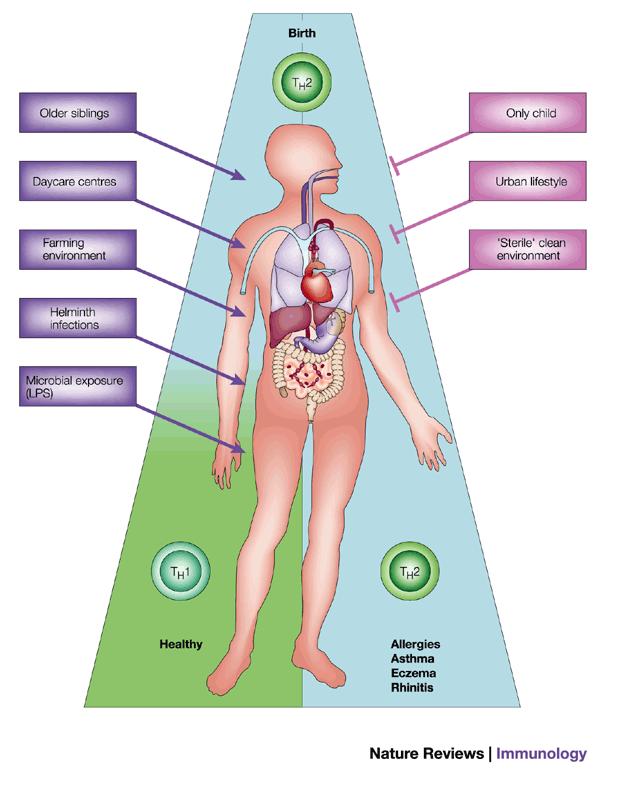 Th1 hücreleri gelişim sırasında mikroorganizmalar tarafından “geliştirilmeli (trained)”.
Aksi halde, Th2 hücreleri aşırı reaksiyon veriyor ve zararsız allerjenlere de saldırabiliyorlar.
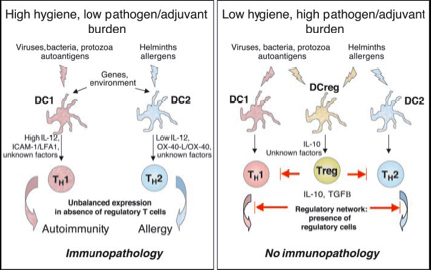 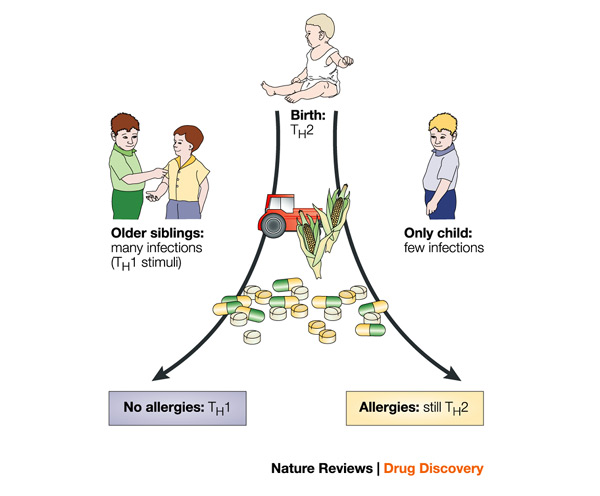